Kenya Medical Training College- Thika CampusDepartment of Orthopaedic & Trauma MedicineSeptember 2021- certificate classTopic: Traumatology IIFacilitator: Miss Regina Wambui
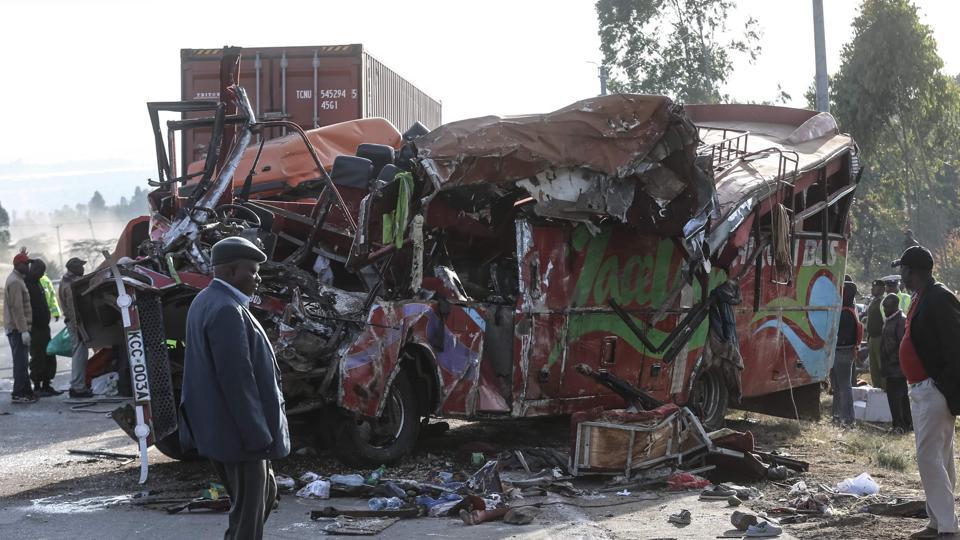 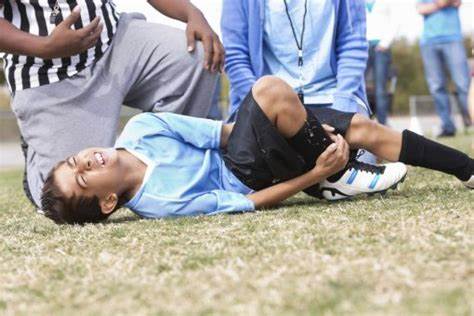 Learning Outcome
By the end of this lesson 
you should be able to
Manage trauma conditions
Objectives
Describe injuries of the upper extremities
Introduction
Fractures of upper extremities: 
shoulder girdle 
Clavicle
Humerus 
Radius 
Ulna 
Carpals, metacarpals and phalanges.
Shoulder Girdle
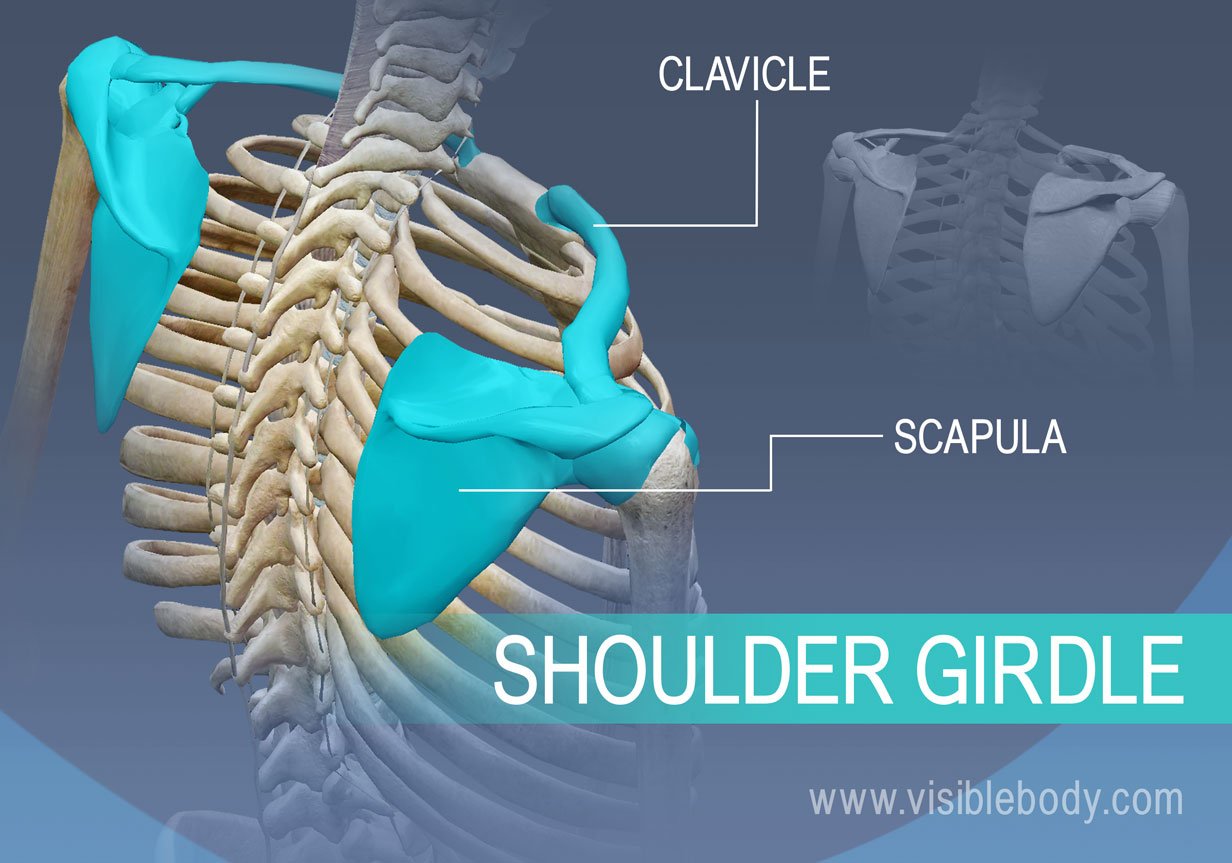 Cnt’ Shoulder Girdle
Is also called the Pectoral girdle
It is a bone ring, incomplete posteriorly
Formed by two sets of bone: the scapulae, 
Posteriorly, the clavicles anteriorly
and completed anteriorly by the manubrium
Of the sternum (part of axial  skeleton)
Bonesthe shoulder girdle is formed by two pairs of bones, the scapulae and the clavicles.The pectoral girdle forms the following joints:Sternoclavicular joints anteriorlyacromioclavicular and glenohumeral jointsMuscles that attach to and move this bones they are:  Rhomboids, trapezius, subclavius, pectoralis minor and levator scapulae muscles.
Scapula Fractures
Scapular fractures are typically high energy injuries
50% scapular fractures involve the bone and the scapula spine
10% of the scapula involve the glenoid fossa
Fractures usually occurs due to a high energy trauma
with about 80-90% associated injuries
Associated injuries : rib fractures, pulmonary contusions, head injury
Most scapula fractures are treated conservatively even the fracture is moderately displaced. Use an armsling and pain killers